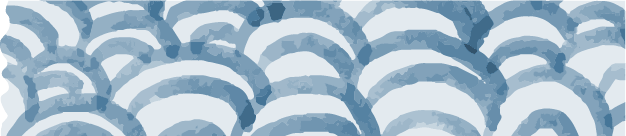 استراتيجية حل المسألة
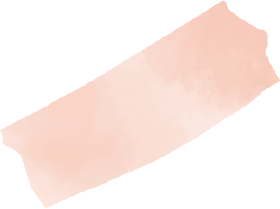 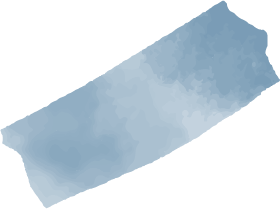 @amal almazroai
@ma3aly alharbi
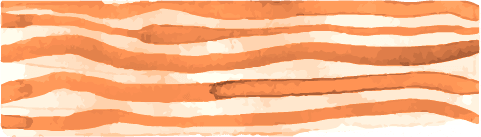 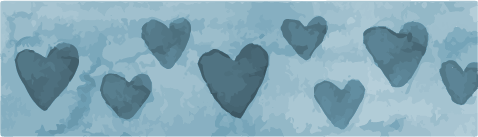 التاريخ
كن ملهما لنفسك عظيما بما تسعى له، و إبدأ يومك متفائلا ومتطلعا للأفضل
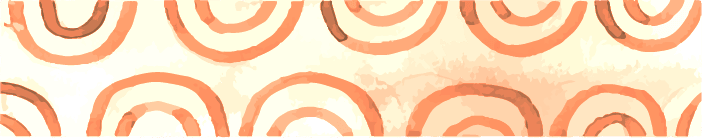 اليوم
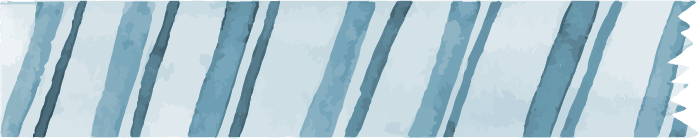 الحصة
@amal_almazroai
@ma3aly_alharbi
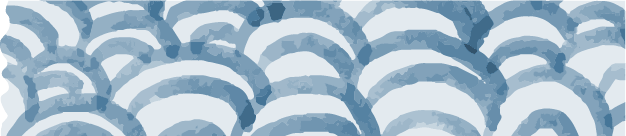 فكرة الدرس
أحل المسائل باستعمال أشكال فن
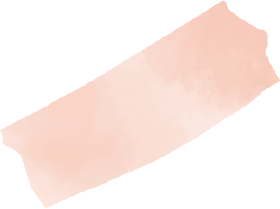 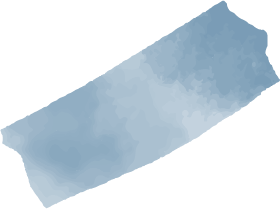 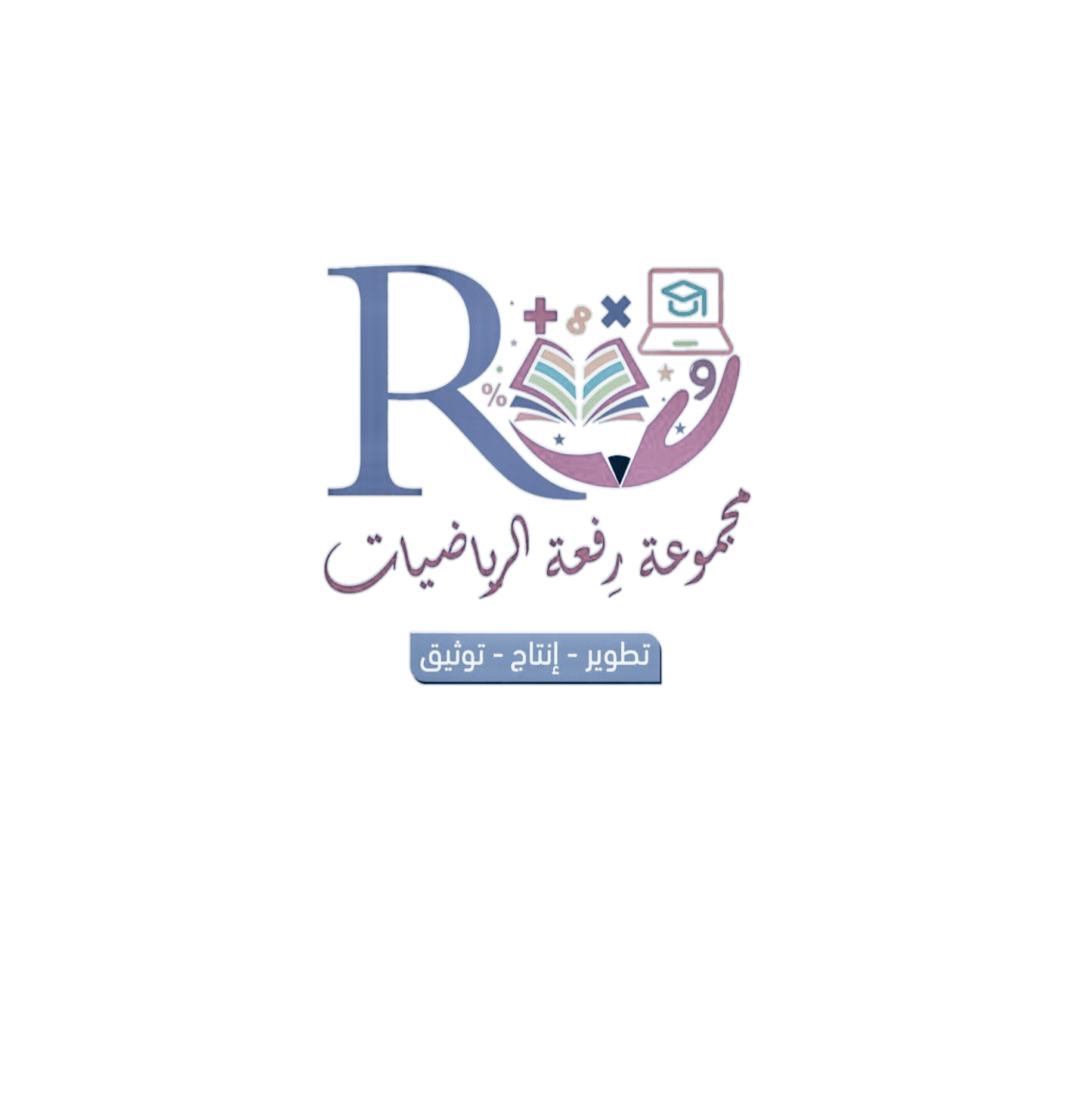 @amal_almazroai
@ma3aly_alharbi
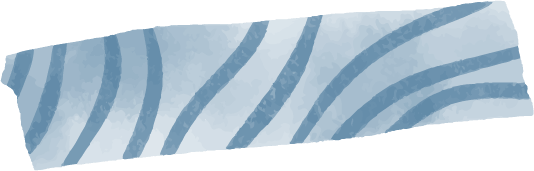 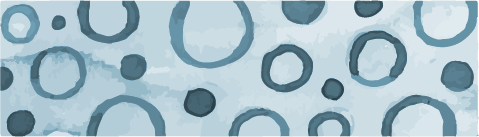 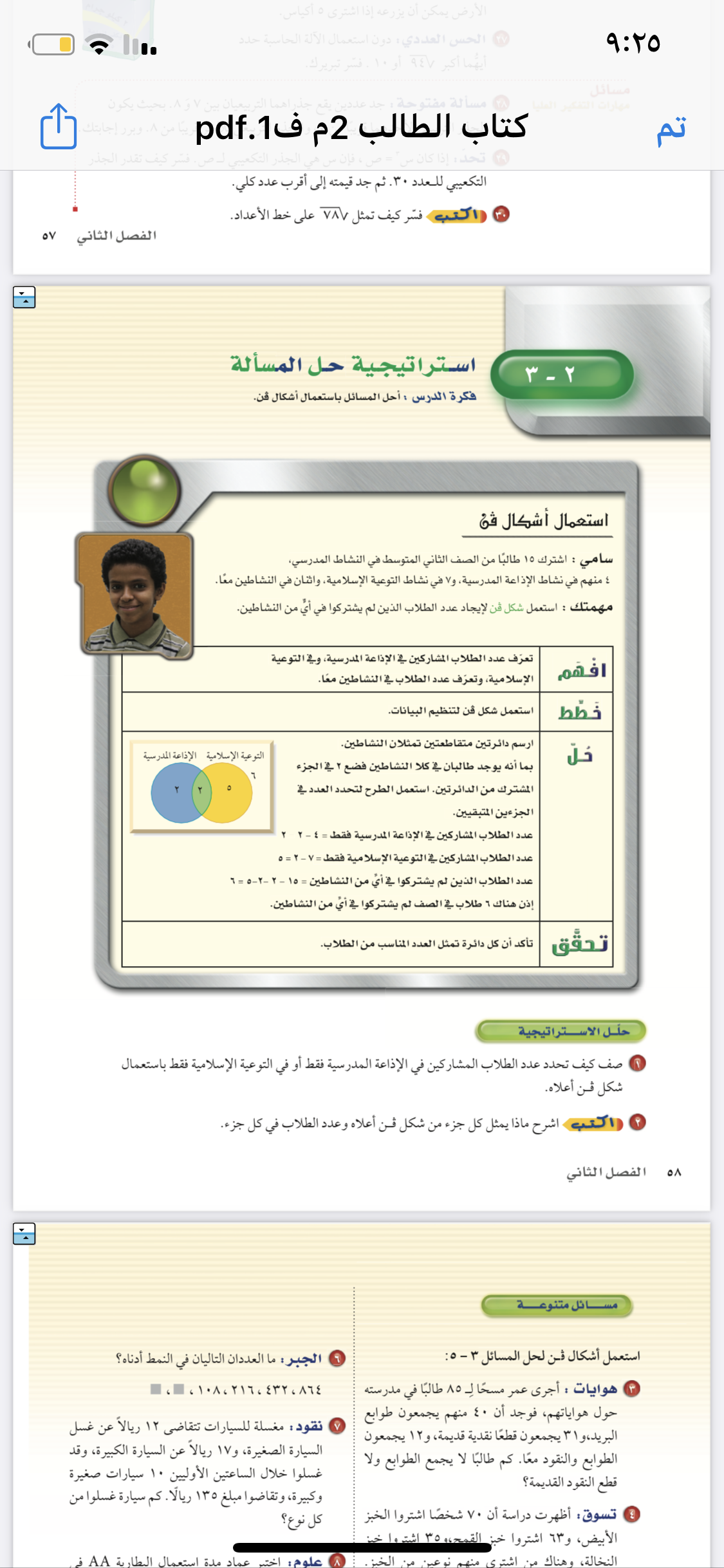 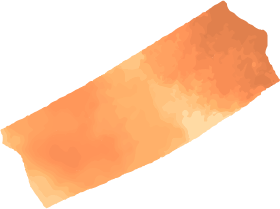 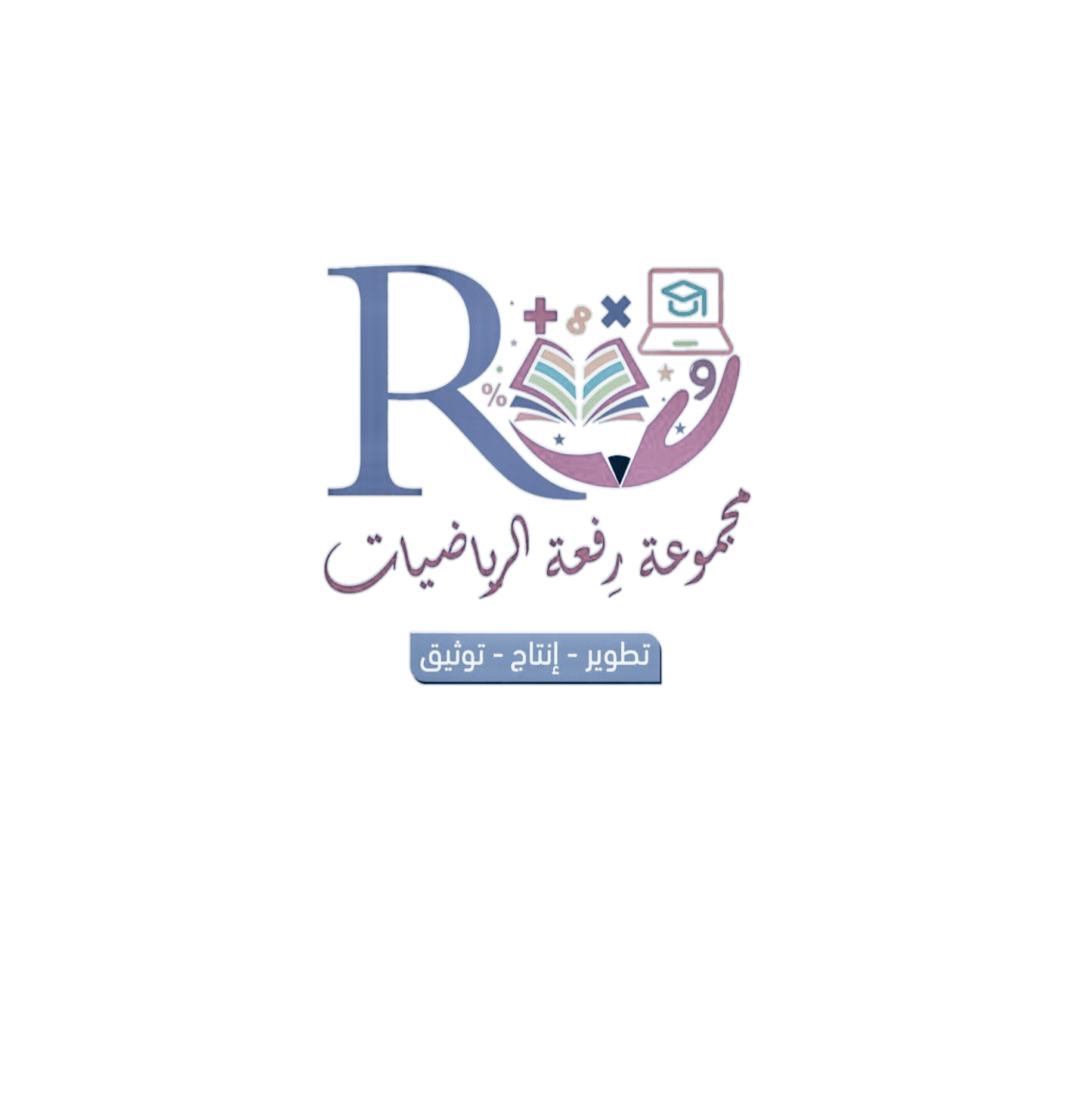 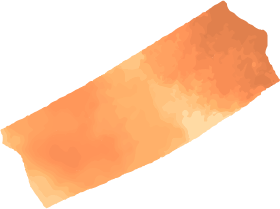 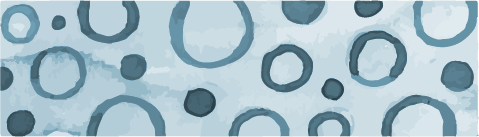 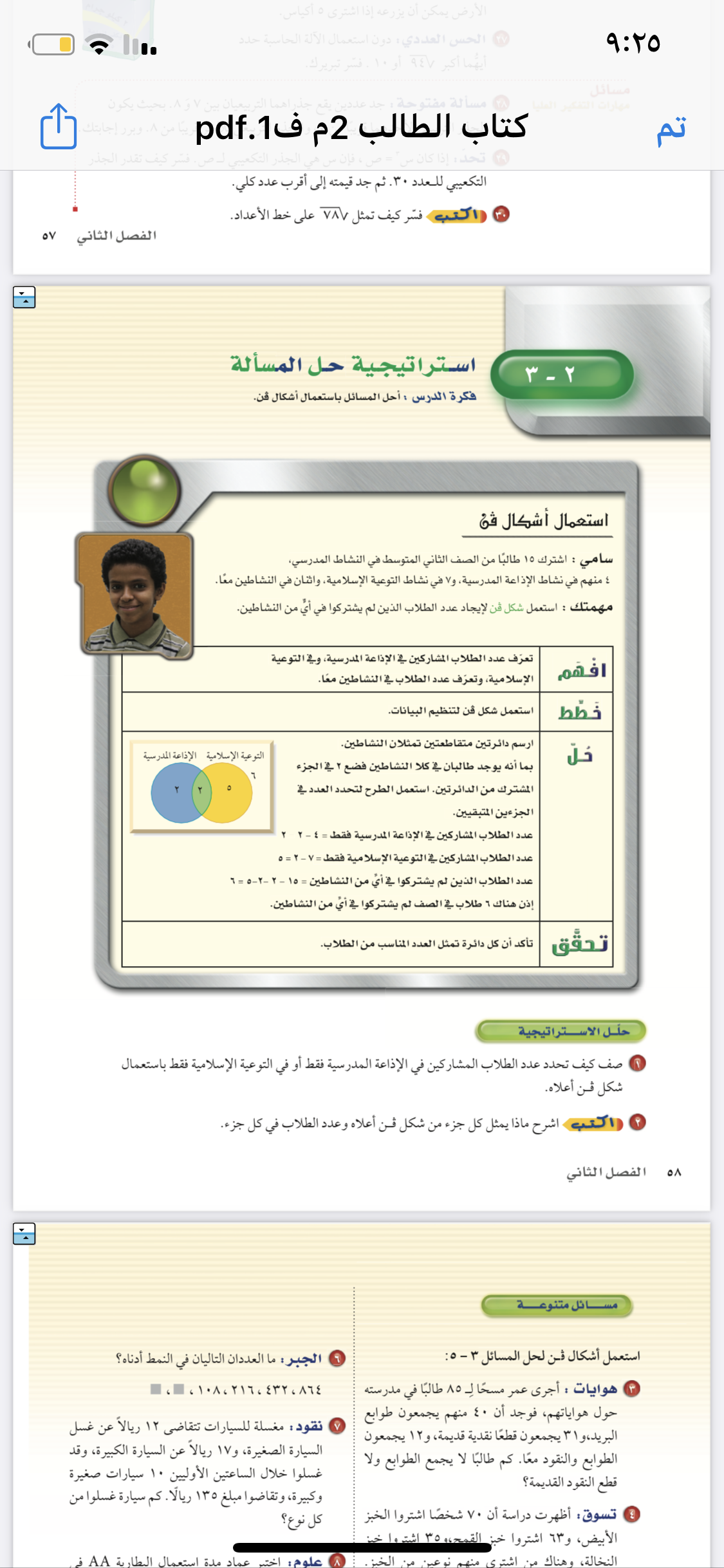 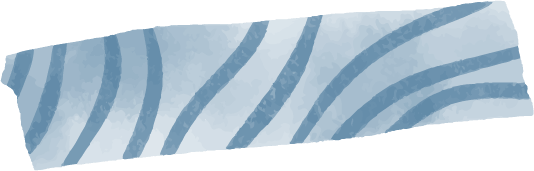 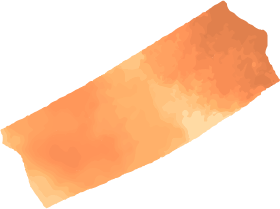 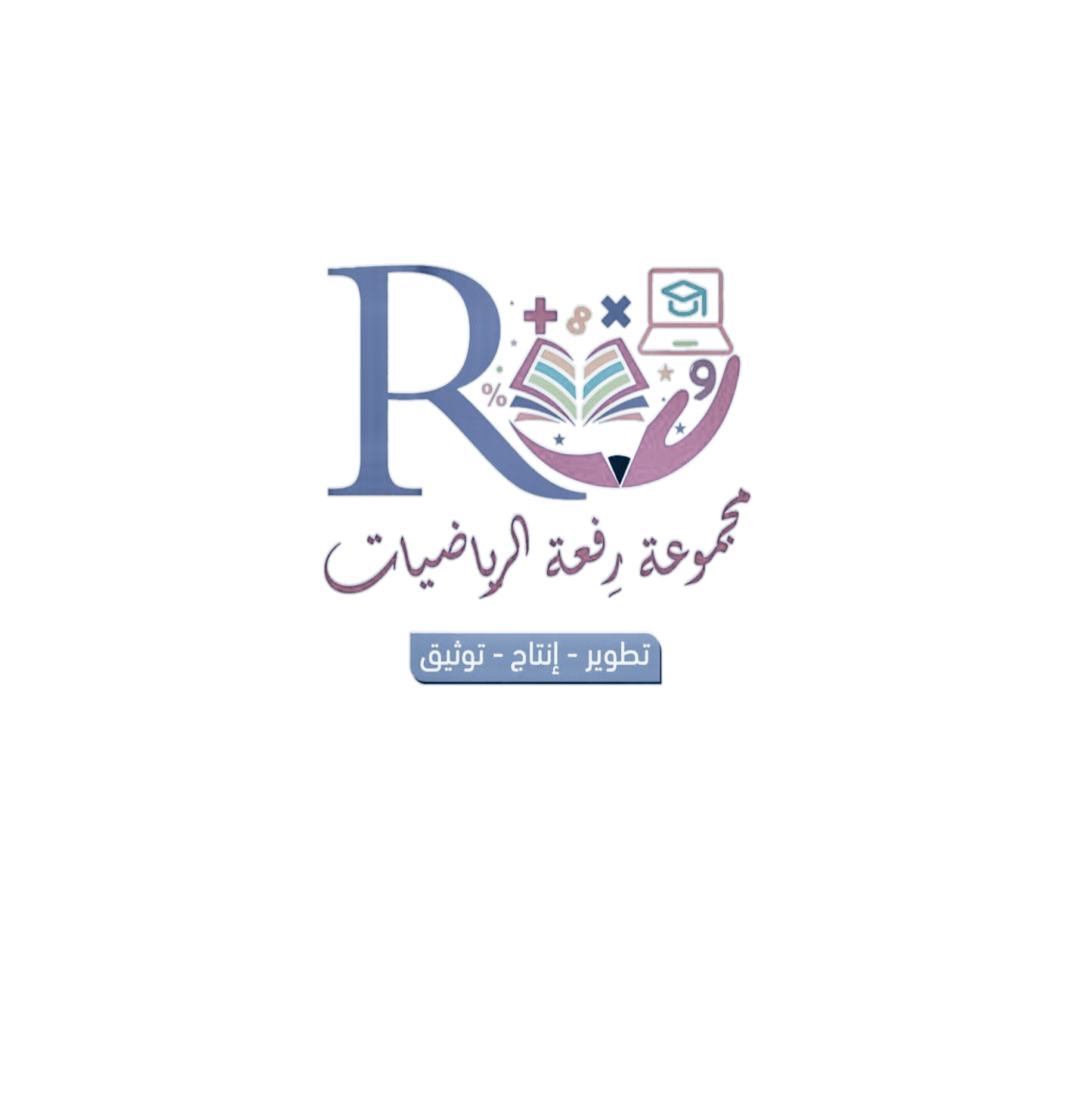 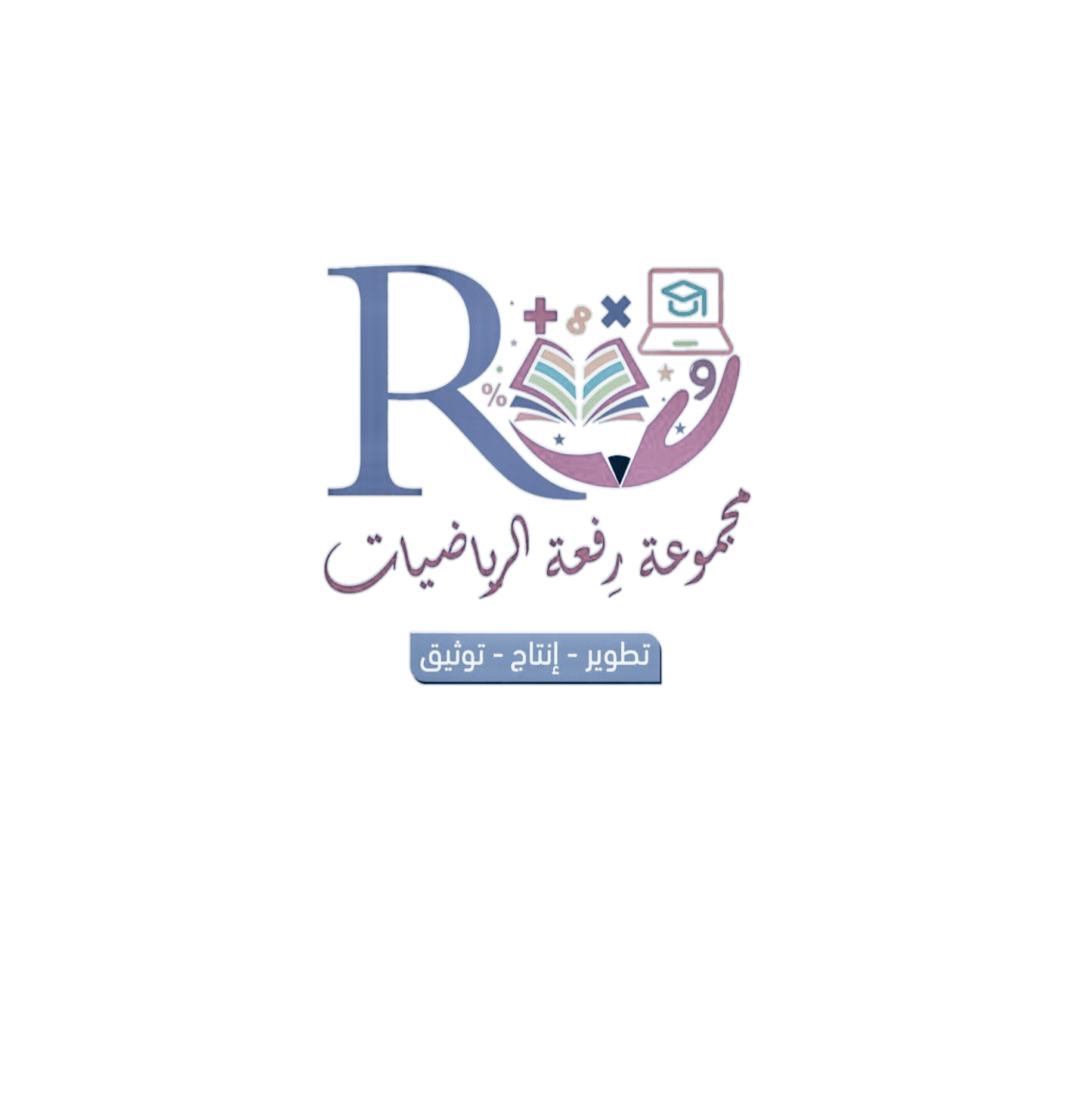 @amal_almazroai
@ma3aly_alharbi
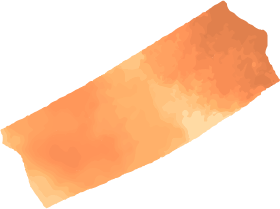 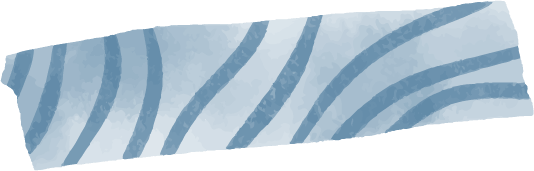 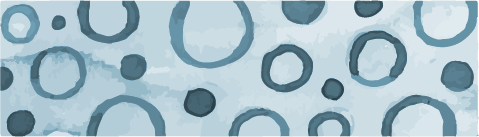 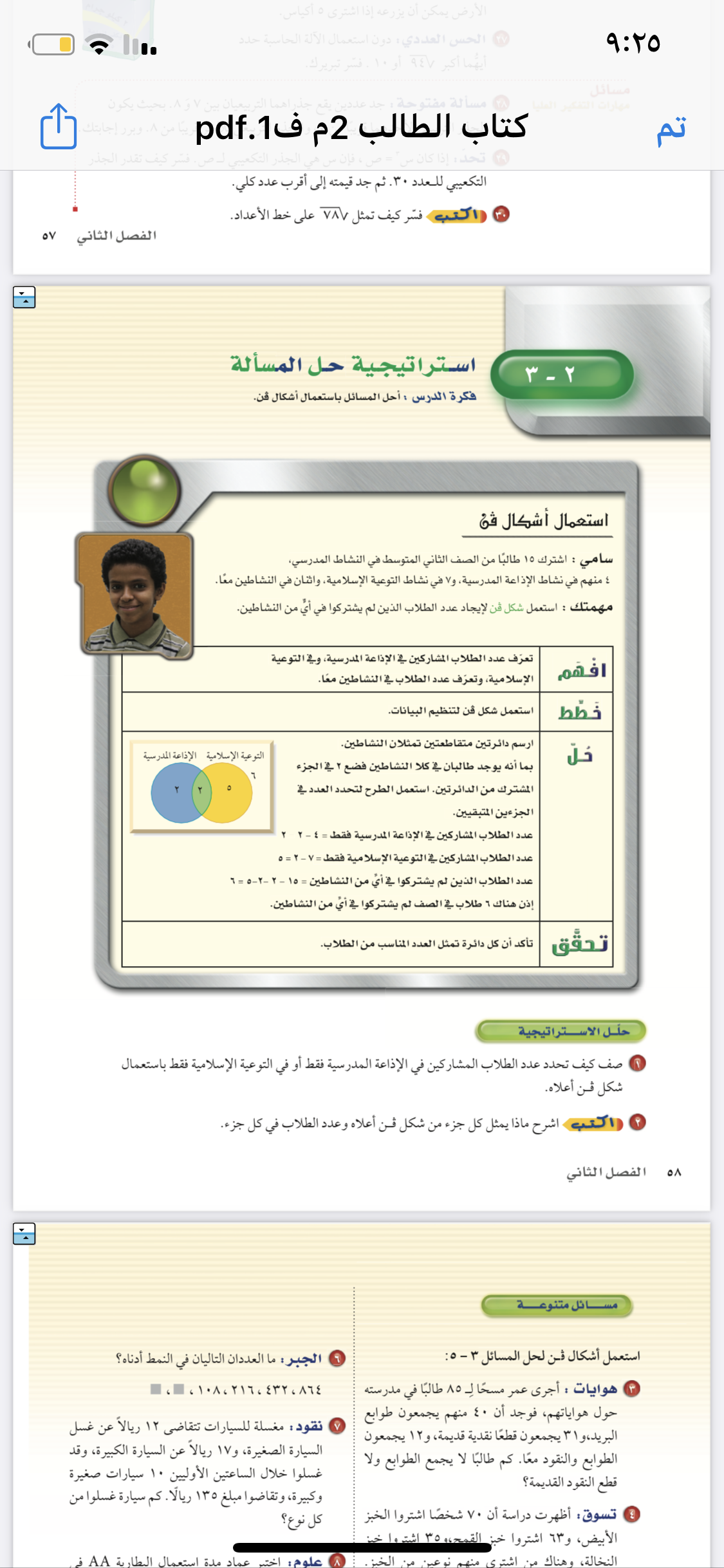 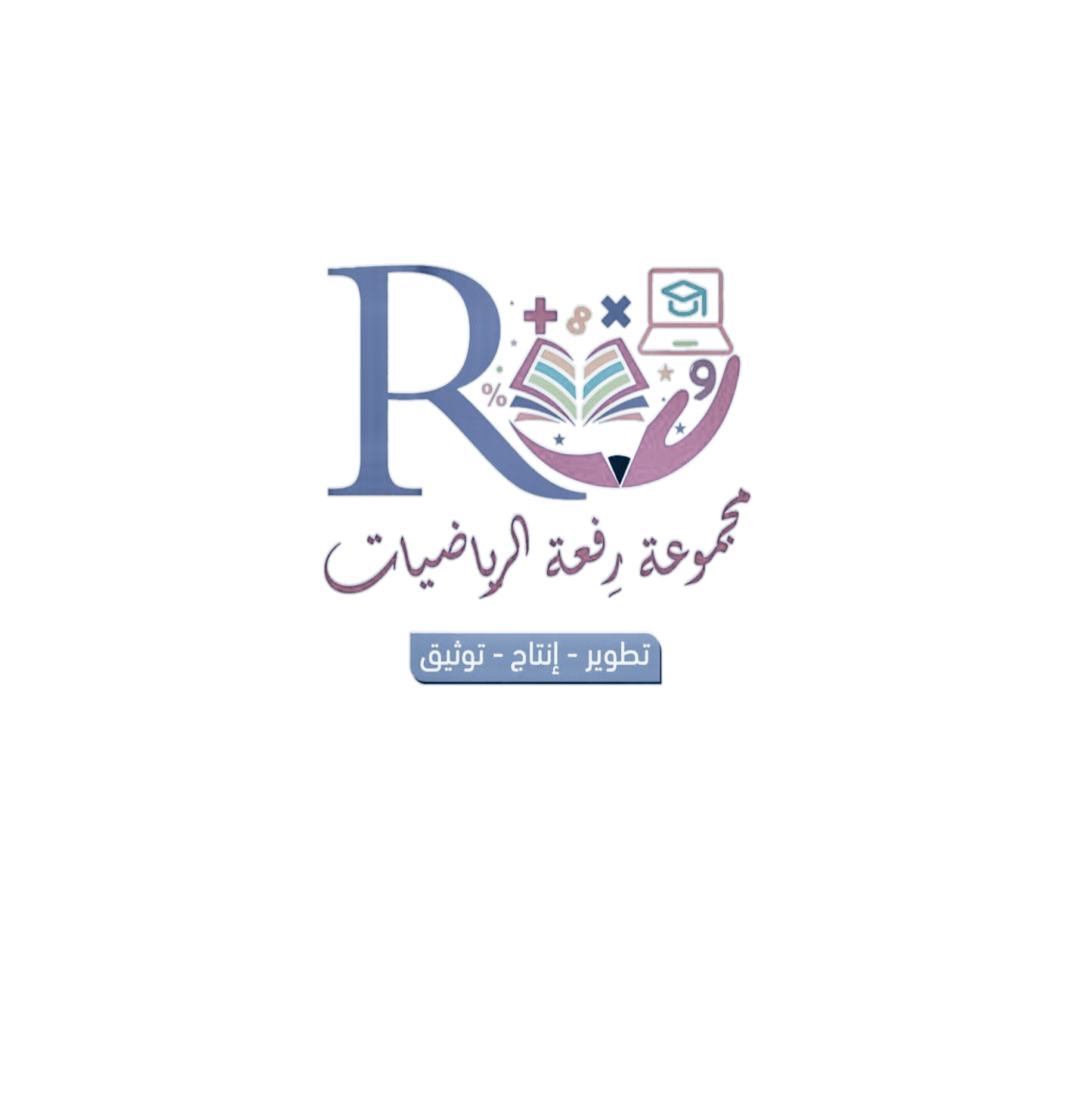 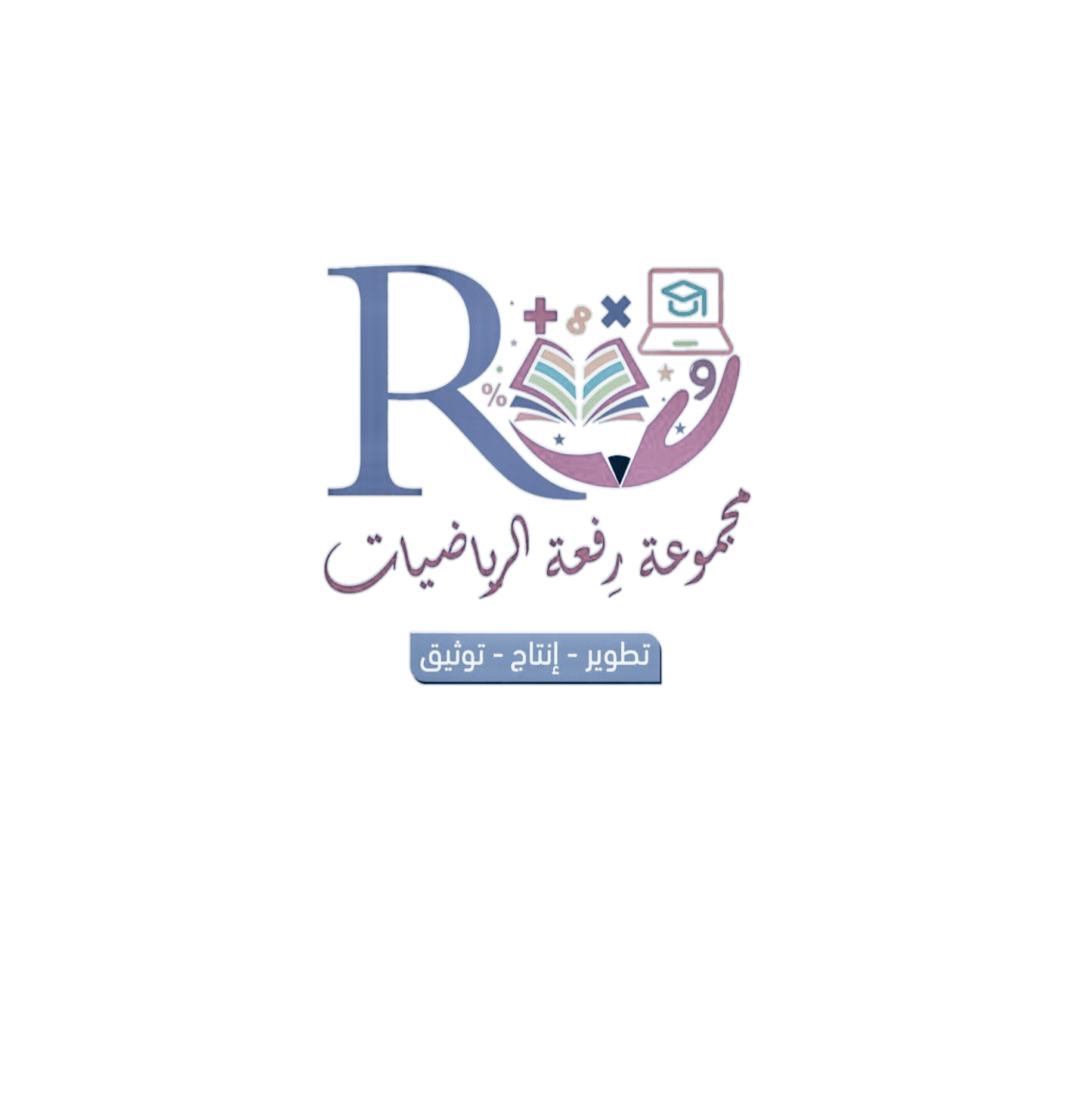 @amal_almazroai
@ma3aly_alharbi
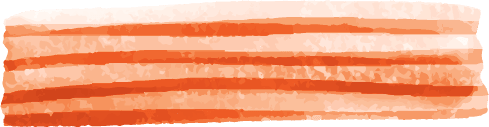 ٣ ) هوايات : أجرى عمر مسحًا ل ٨٥ طالبًا في مدرسته حول هواياتهم ، فوجد أن ٤٠ منهم يجمعون طوابع البريد و ٣١ يجمعون قطعًا نقدية قديمة ، و ١٢ يجمعون الطوابع و النقود معًا . كم طالبًا لا يجمع الطوابع و لا قطع النقود القديمة ؟
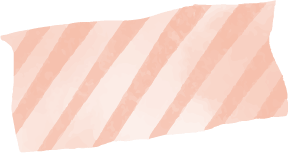 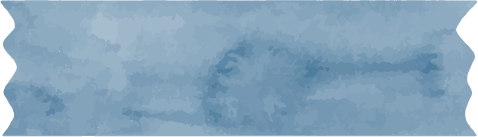 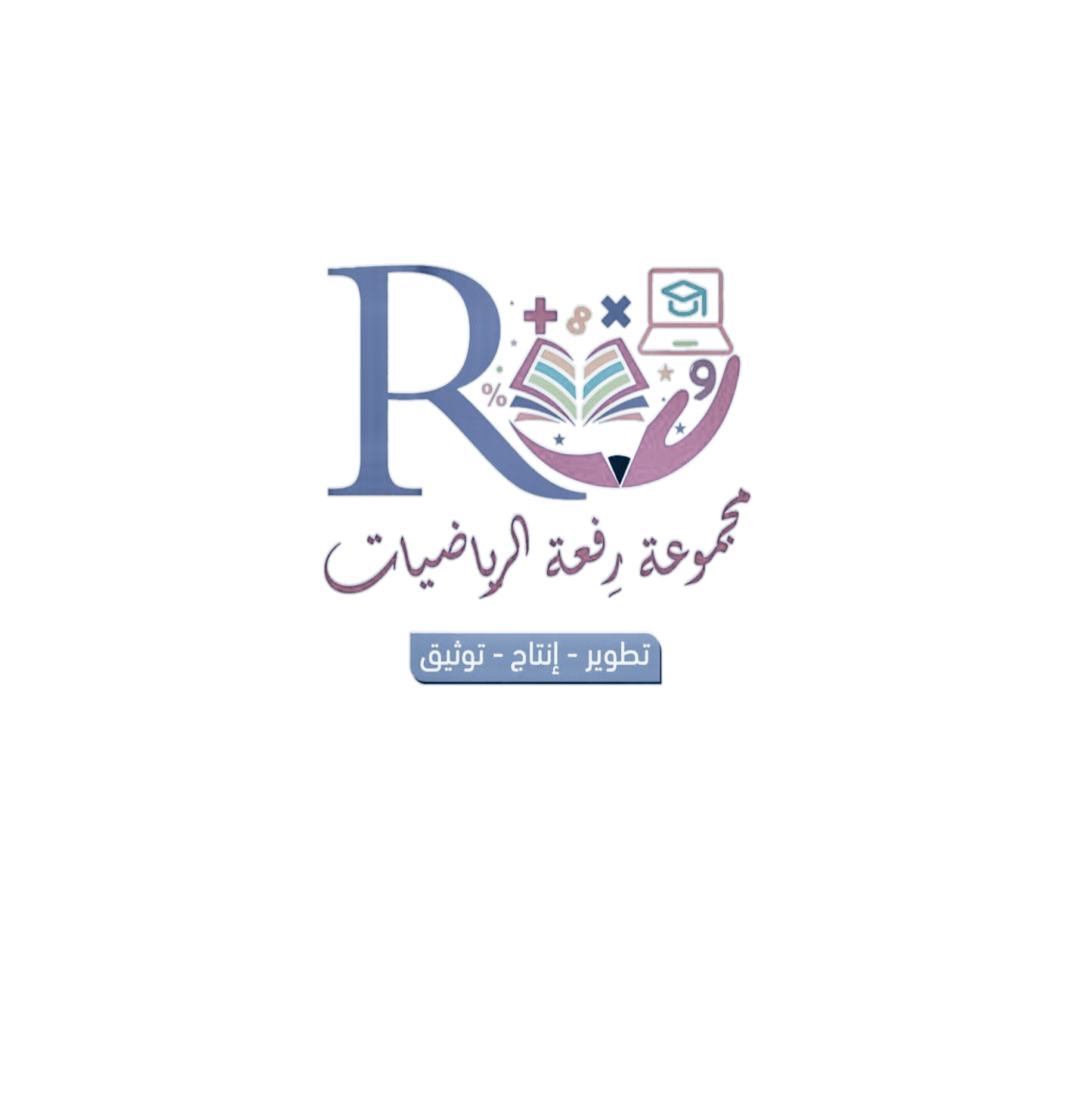 @amal_almazroai
@ma3aly_alharbi
أفهم
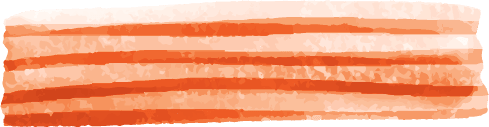 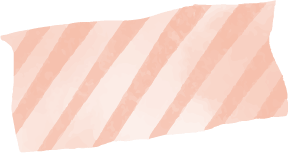 أخطط
أحل
أتحقق
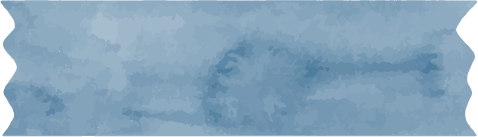 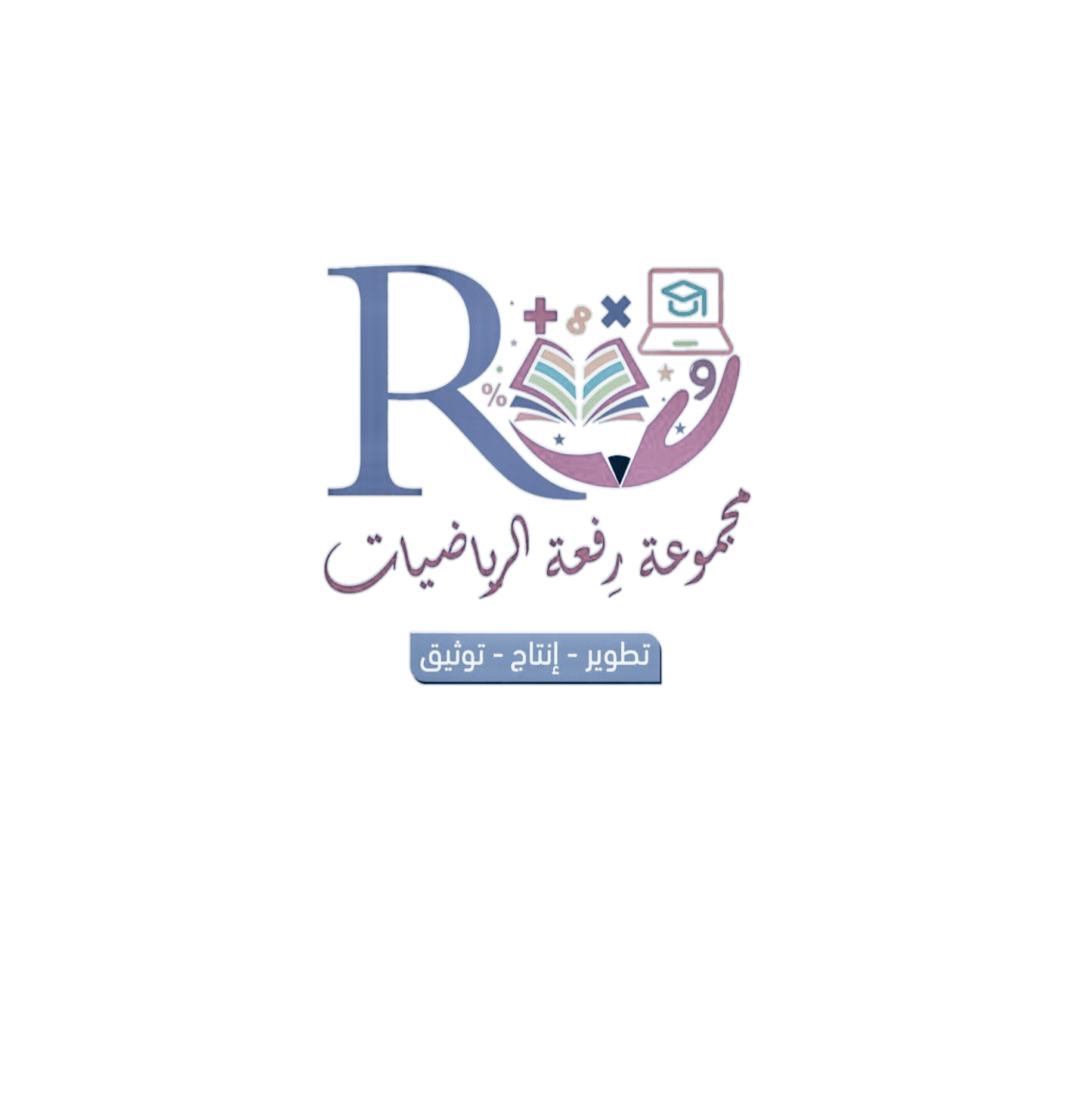 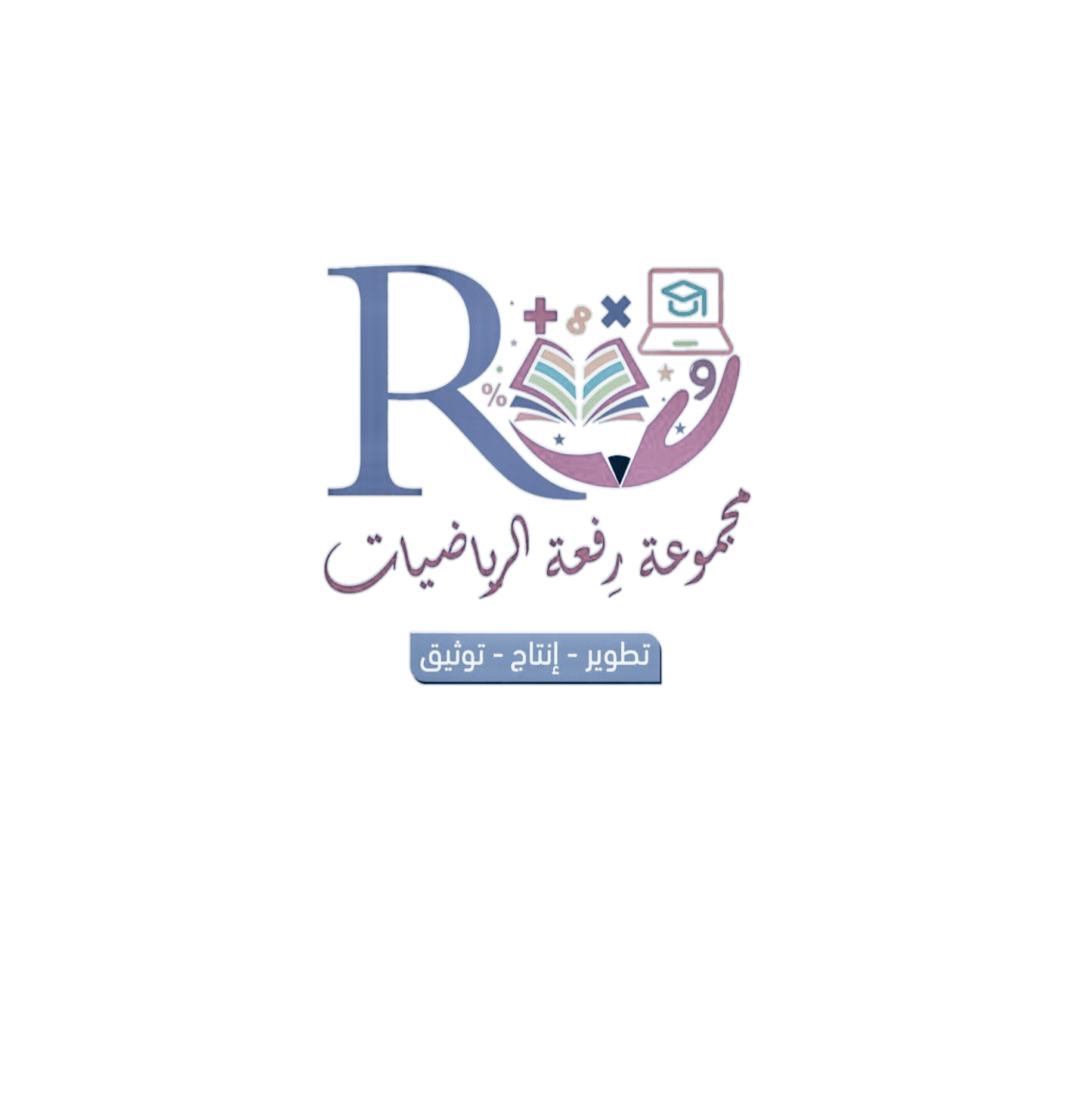 @amal_almazroai
@ma3aly_alharbi
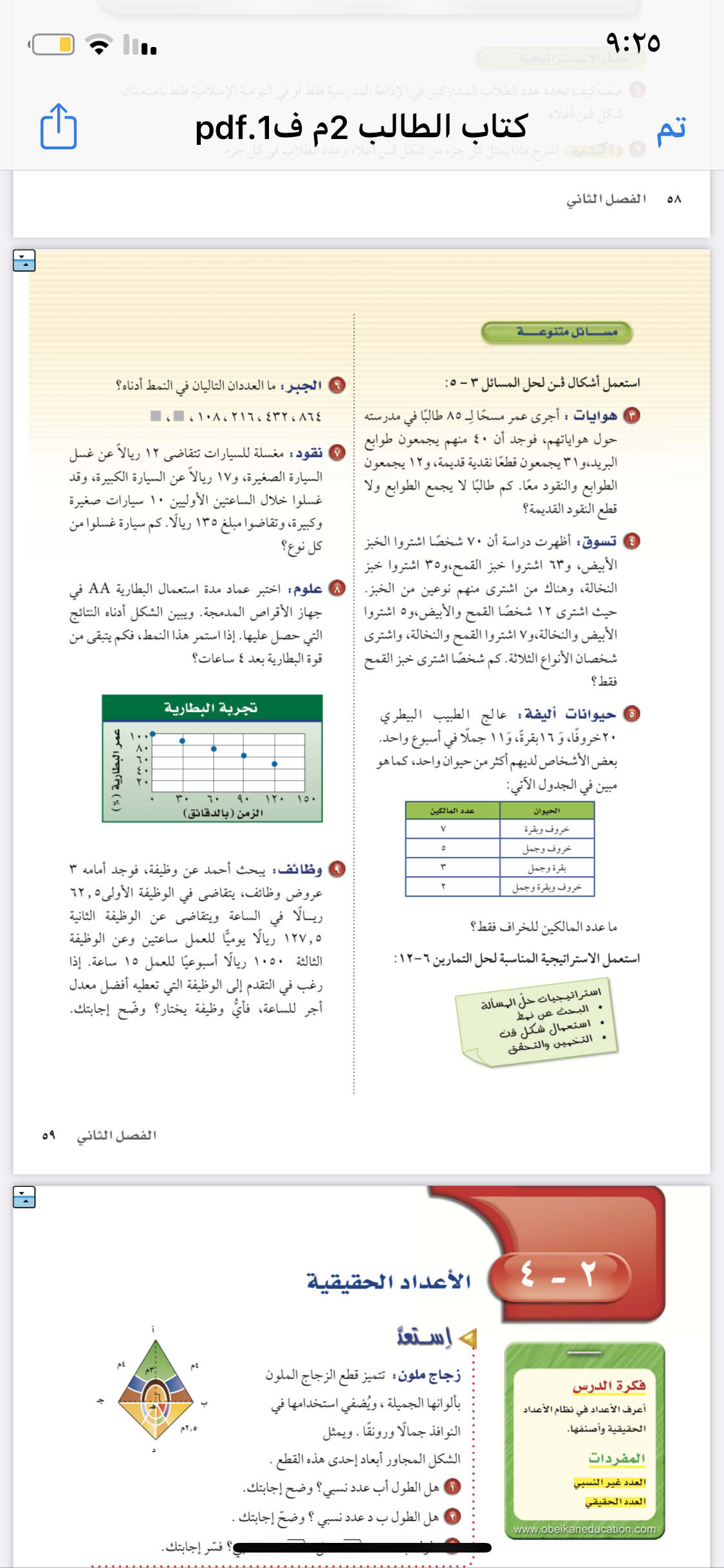 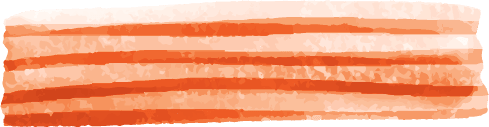 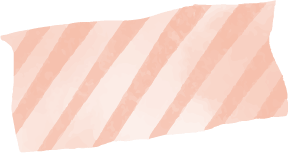 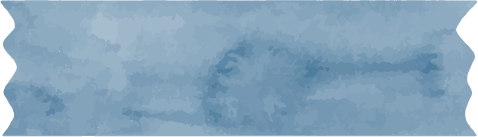 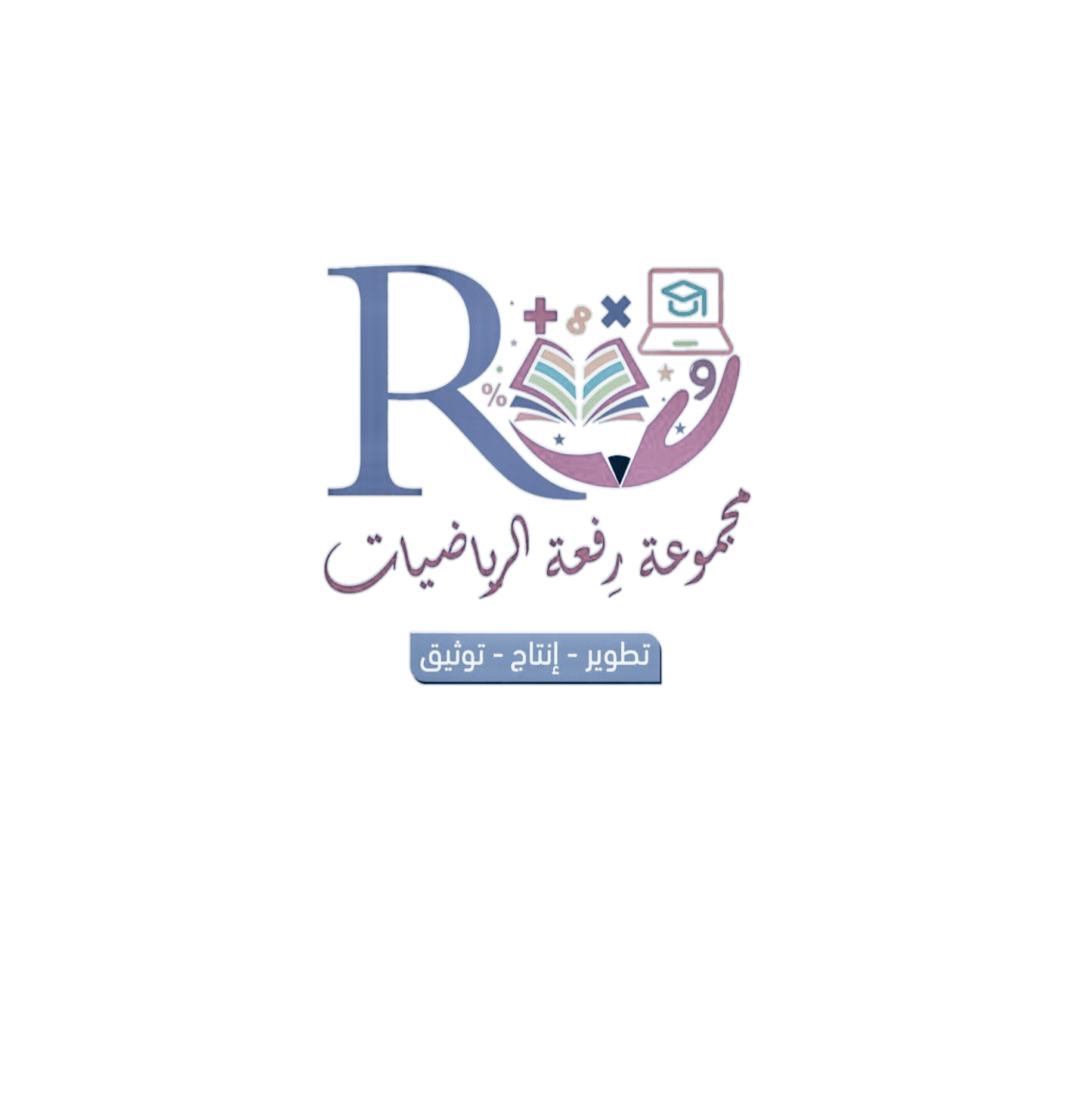 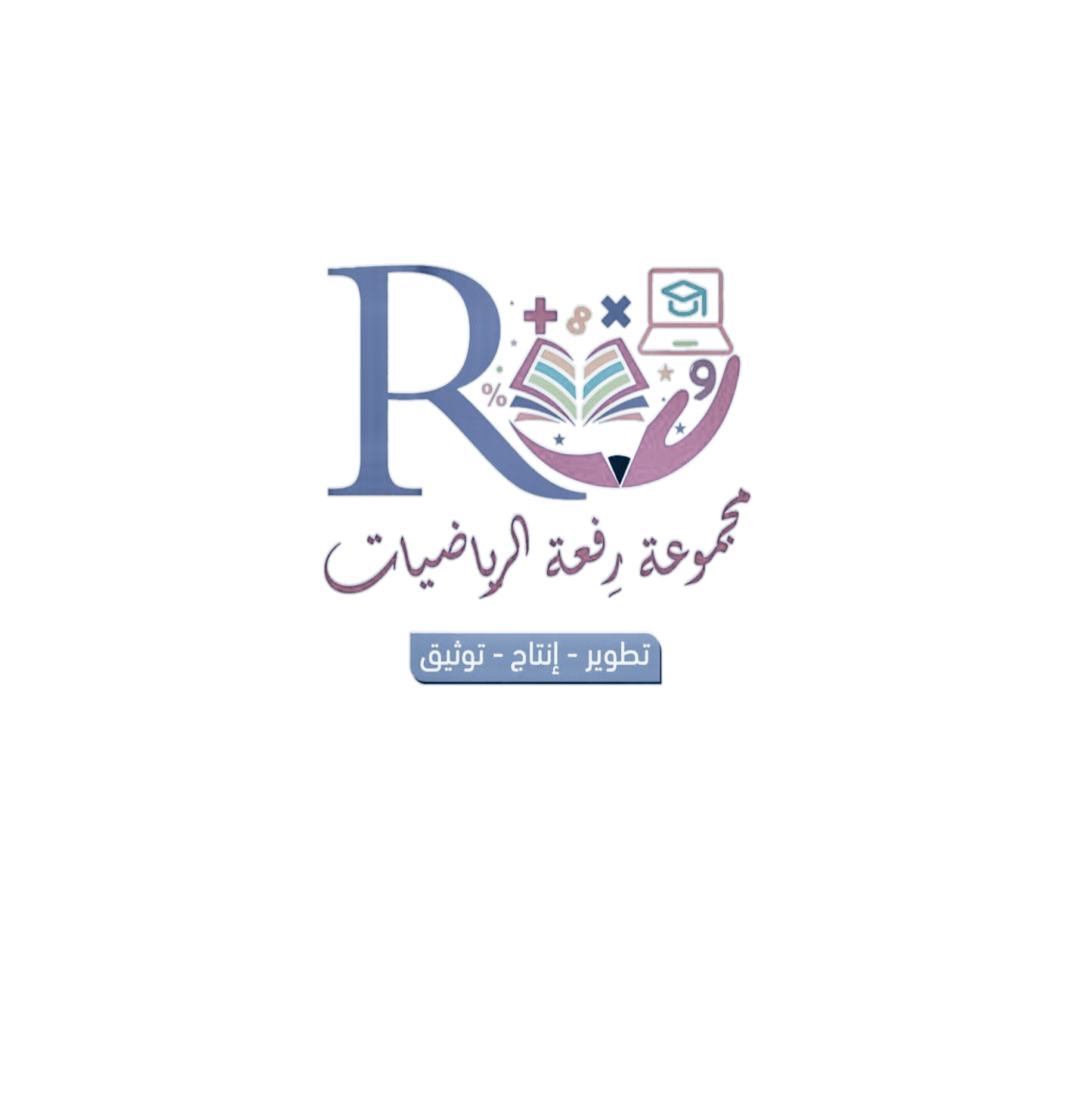 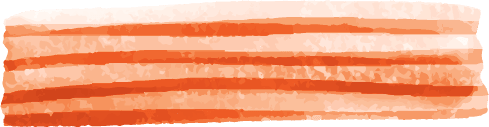 ٦) الجبر : ما العددان التاليان في النمط أدناه ؟
٨٦٤ ، ٤٣٢ ، ٢١٦ ، ١٠٨ ،           ،
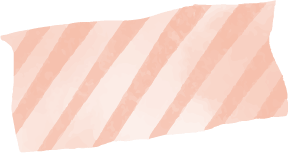 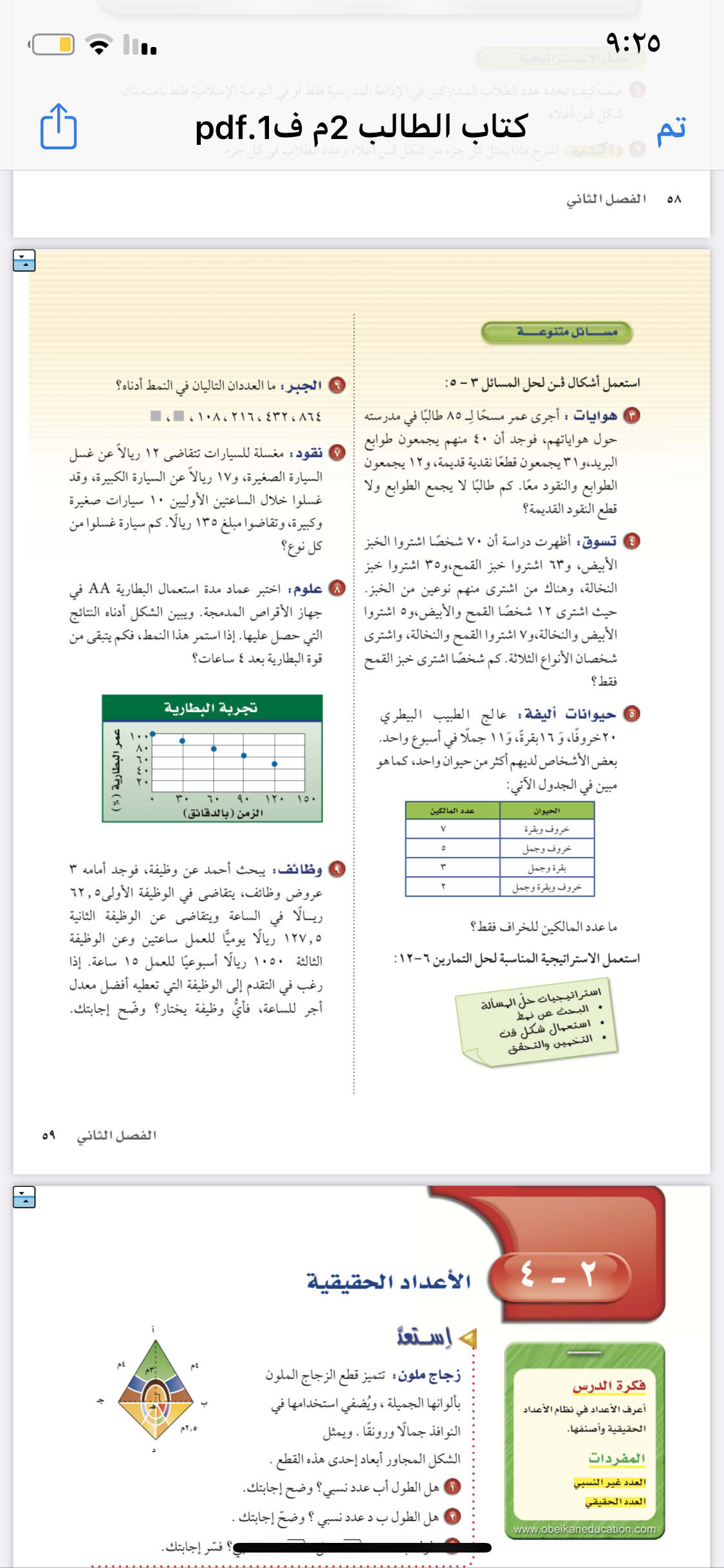 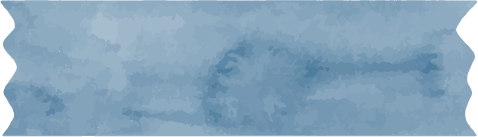 @ amal_almazroai
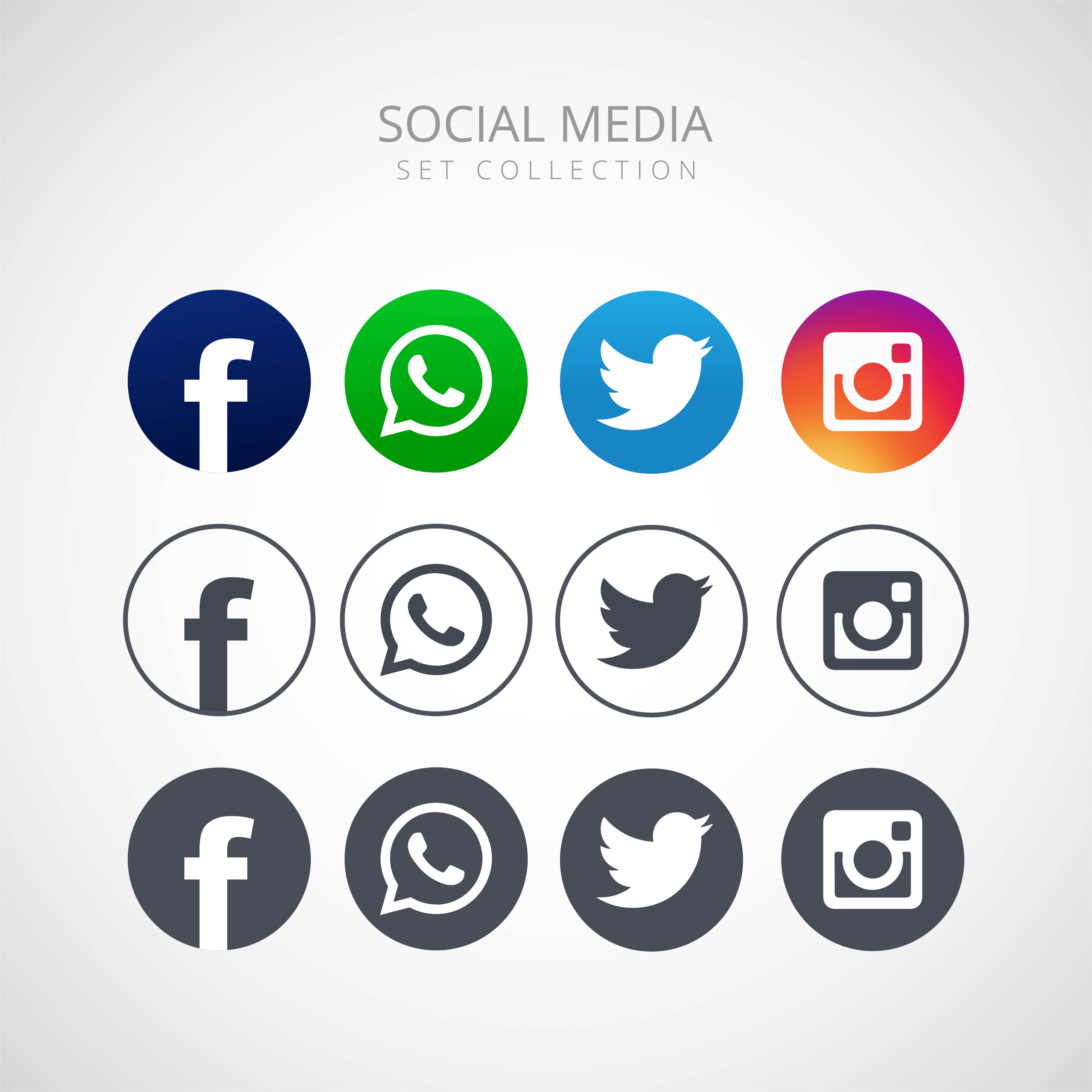 @ ma3aly_alharbi
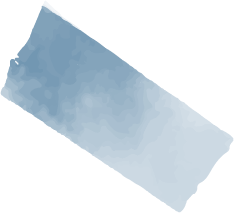 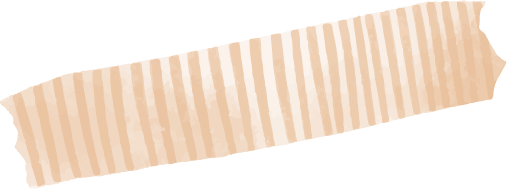 ماذا تعلمت من الدرس
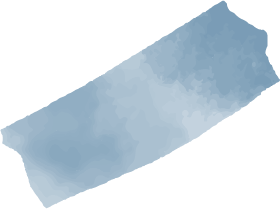 @ amal_almazroai
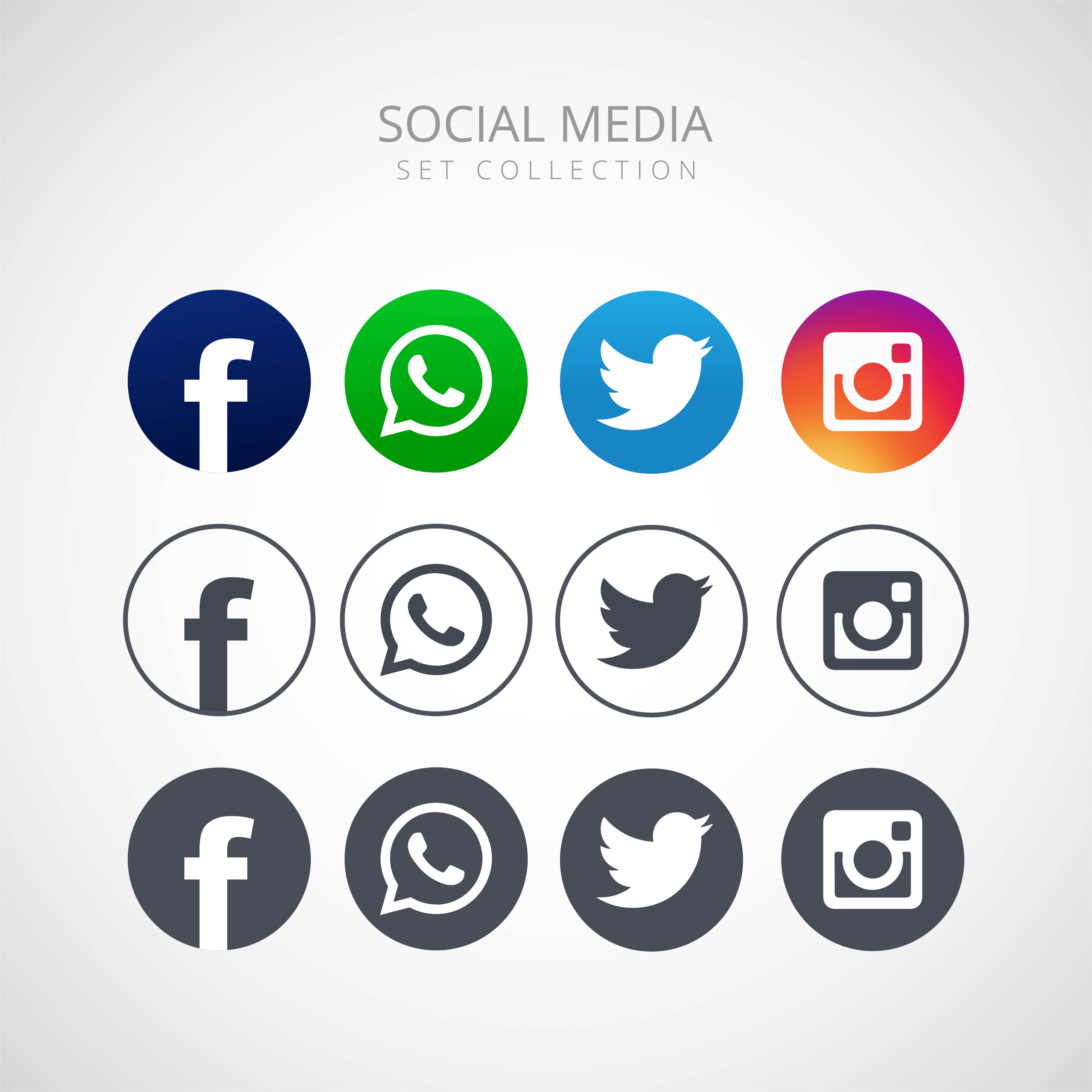 @ ma3aly_alharbi
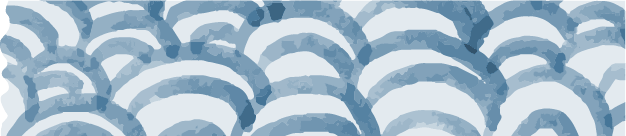 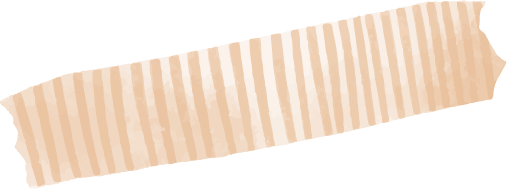 الواجب
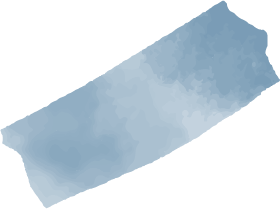